How to use the Neuroscience of attachment in therapy
Rob Fisher, mft
Attachment and the brain
Our experiences as an infant develop neural circuitry that governs how we organize around attachment

Blueprints of attachment are formed, stabilized and stored in implicit memory in the first 1.5 years of life

Implicit memory is not consciously remembered

They shape both perceptions and responses

The ways we regulate emotion as a child (dismiss or cling) don’t away work in adult relationships
[Speaker Notes: Exercise: Get mindful, mill around and study how you connect with others.  Move towards, away, cling, freeze.  What do you believe about relationships

Lets explore some of the brain structures and functions that influence attachment.]
Neuroplasticity
The brain continues to develop throughout life

New neural circuits are formed

Old circuits are pruned with disuse

Repeated experiences form habitual network firings

If a painful old memory is paired with a new experience of being understood, accepted, loved, new networks are formed that are more positive and build secure attachment 

We can change how our brains process attachment, but only with new experiences
Brain development – experience dependent maturation
Early attachment experiences actually shape our brains and the patterns of neural firing that can last a lifetime

At birth the neurons in the limbic system (emotions, memories and arousal) are not fully developed

The relationship with caregivers stimulates growth in this region.

The structure of the brain is influenced including release of hormones like oxytocin that is released with bonding
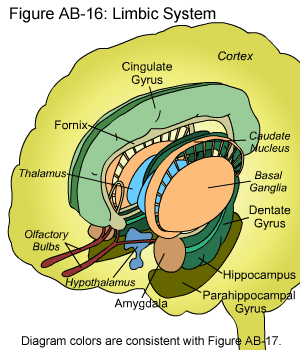 Relational learning
Experience causes neurons to fire and neurotransmitters to be released in the synapses (the space between neurons)

Repeated experiences of a certain sequence of neurons firing together become stable and habitual neural networks – we learn so don’t need to repeat
Brain stem
Governs respiration, heart rate, digestion through the autonomic nervous system (ANS)

ANS includes the Sympathetic Nervous System (SNS) and the Parasympathetic Nervous System (PNS)

SNS is the accelerator governing arousal. Flight or fight, agitation, panic, restlessness. Activated when lack of attachment soothing.

PNS is the brakes governing calming, resting.

These are part of the social engagement system
[Speaker Notes: Hold breath. Bran stem tells yo to breath]
Social engagement system - porges
The Social Engagement System (SES) picks up signals from others, such as body language, voice quality, and facial expressions. 

If the SES likes what it sees and hears, it calms us and overrides the flight or fight response. 

SES overrides stress hormones. It can prevent the release of stress hormones by increasing the level of oxytocin, a hormone that inhibits the amygdala.

Since the SES operates unconsciously, we are not aware that it is calming us.
[Speaker Notes: Have person talk and group tracks voice quality, facial expressions, movement quality]
Amygdala
In the mid brain

Alarm center assesses for danger or safety, pleasure or pain

A well functioning amygdala keeps us from being eaten, but can form a negativity bias

Generates flight or fight response

Determines if we will approach or avoid in the future

Operates very fast 2– milliseconds vs. 2-3 seconds for cortex to analyze information
[Speaker Notes: Exercise where people sort for safety.  Walk around the room assessing for safety and notice what happens]
Hypothalamus
Part of limbic system

Releases hormones like oxytocin that regulate the amygdala

Oxytocin is released through touch, warmth, movement including in breast feeding and orgasm

Oxytocin also stimulates PFC to grow neuronal fibers that carry GABA (gamma butyric acid) that calm the amygdala

Visual imagery of a loved one has same effect of releasing  oxytocin as being in presence of real person

Mindfulness also calms the amygdala.
Exercise – remember a loved one
Take a moment to close eyes

Notice breathing in order to get present

Remember someone who loves or supports you, past or present.  Can be a real person, pet or spiritual figure.

Say their name internally

What do you notice in your body

Share and notice the effect of sharing
Hippocampus
Part of the limbic system

Translates experience into explicit memory 

Starts at 2.5 years

Conscious memory of attachment experience is stored here
[Speaker Notes: Remember a primary caregiver. Let memory surface of an incident that is still affecting your attachment today]
* MPFC
Middle Prefrontal Cortex  - social brain

Includes ventral, medial and orbitofrontal cortices and the anterior cingulate

Helps focus attention

Helps regulate the rapid response of amygdala

Working memory that can be retrieved into conscious awareness
[Speaker Notes: ****]
Attachment and fear
Bowlby suggested that the drive for attachment is motivated by fear, threat, a sense of danger

Three part circular system: exploration, fear, attachment

Need for emotional regulation drives attachment

Attunement builds attachment
* Borrowed PFC
Baby develops sense of self in the word and in relationship through reflection of the caregiver

Their emotons are regulated by the parent’s PFC.  Child introjects the reflection of themselves from the parent

As the baby’s PFC develops they can better regulate themselves
[Speaker Notes: ***]
Functions of the Prefrontal Cortex*
1. Body regulation – balance between PNS and SNS
2. Attuned communication
3. Regulation of emotions
4. Response flexibility – pausing, looking at options, evaluating them, making appropriate decision
5. Empathy
6. Self awareness
7. Fear extinction – GABA fibers connection amygdala
8. Intuition – knowledge without logic
9. Morality - behaviors based on empathy
PFC and Attachment
7  out of 9 of these functions are determined by secure attachment

All 9 functions are enhanced by mindfulness practice
Brian hemispheres*
Right hemisphere develop more quickly first in first 18 months of life

Attachment templates are stored in RH mode of processing

RH processes information differently from LH

More connected to amygdala so has negativity bias

RH is non verbal, bodily sensations, emotions, images, dream images, holistic processing

Dominant for social and emotional processing

LH develops rapidly during 18 to 36 months and then becomes dominant

LH processes in a linear, logical, linguistic, cognitive way through symbols and words.
[Speaker Notes: Therapy needs to include right brain more as that is where attachment templates are stored.]
* Mirror Neurons
The same neurons fire in my brain as in yours when I observe intentional behavior

When attuned to another through observation of facial expression, gestures, tone, mirror neurons fire
[Speaker Notes: ****  Can add here]
Attachment types
Humans seek comfort and security when danger is percieved
They move towards external and internal representations of safe, near, attentive and responsive figures. Caregiver or partner.
Without soothing children go through anger, despair and detachment

Mary Ainsworth:
Secure
Insecure avoidant (dismissing)
Insecure anxious (preoccupied)
Mary Main and Erik Hess
Disorganized
Secure attachment
Result of child reliably feeling safe, protected, understood, soothed

Child seeks connection, trusts its ability to do this, expects attentiveness, feels safe with others and intimacy, can tolerate frustration, optimistic about relationship

SNS  is not over aroused. Balance between vitality and calm
Avoidant (Dismissing)
Dismissive parents who are indifferent, distant neglectful, judgmental, physically or emotionally unavailable, shaming, ineffective in regulating affect

in order to regulate, child withdraws from interaction, doesn’t seek comfort, uncomfortable with intimacy, dependency, vulnerability, trusting other and can become aggressive of hostile

This carries into adulthood: emotionally shut down, devaluing of relationships. “i” consciousness.

SNS is overly aroused and coping is handled through avoidance of people and feelings, overregulating the body, external focus. Tendency towards flight.
Anxious (Preoccup[ied)
Caregivers are inconsistent, sometimes attentive and sometimes not, sometimes overinvolved, sometimes under involved

In order to regulate, child is insecure about parents reliability so not easily soothed. Sometimes clingy and sometimes angry and defiant.  Focus on others - “you” consciousness.

As adults they have abandonment fear, vigilance, victim stance, difficulty with emotional regulation 

SNS is over stimulated and under regulated. Person feels flooded with abandonment panic. Fight response.
Disorganized
Caregivers are frightening, abusive, source of love is also a source of pain, traumatizing, bizarre

Child can become helpless, frozen, unable to soothe, dissociated, unable to focus

Adult can have trouble functioning, can’t regulate feelings except through dissociation 

Amygdala is over stimulated and fight/flight response collapses.  PNS is over active and person can become frozen
Defensive regulation
People with insecure attachment regulate by:
Avoiding connection and feelings – dismissing, focusing on self
Clinging to connection, focusing on other or becoming unfocussed

People with secure attachment regulate by: 
Moving towards others that are safe and comforting, focusing on self and other
[Speaker Notes: Exercise: Think of way that you defend self: intellectualize, dissociate, withdraw, cling, deny. Imagine someone helping you with that.  Who would it be?  No trying to get you to stop, but cheerleading, advoising on how to do it better,  encouraging, helping you with contractions around breathing or msucular tension, etc..]
Attachment in Therapy
New experiences create new neural networks

Therapy should attune to non-verbal signals from the right brain including bod language, facial expressions, tone of voice, eye contact and appropriate touch

Focus on the relationship with client or between partners exploring engagement and disengagement to create new relational blueprints
Tasks of attachment informed therapy
Create a safe place, or secure base, for clients to explore thoughts, feelings and experiences regarding self and attachment figures;
Explore current relationships with attachment figures;
Explore relationship with psychotherapist as an attachment figure;
Explore the relationship between early childhood attachment experiences and current relationships;
Find new ways of regulating attachment anxiety (i.e., emotional regulation) when the attachment behavioral system is activated.
Attachment experiences in therapy
Safety is very important as people are seeking safety with attachment.  This creates bonding and ability to explore 

Inner world and belief systems with oxytocin and GABA release to calm the amygdala

Secure attachment can be earned – 3-5 years with a securely attached partner

Connection with another reduces fear

Connection with self trumps fear
Implications for therapy – Eye Gazing
Use eye gazing.  Left eye is more connected to right brain.

Turn to neighbor and look them in the eye.  Carefully notice what comes up: thoughts, feelings, sensations, beliefs , impulses, images, memories.

What made you look away?

Do it again and hold yourself there a few moments studying the impulse to look away.

Look at their mouth.  What happens?

Look away and notice what happens to each of you
Implications for therapy - touch
Explore the effect of touch

Many couples disputes are about attachment panic. This cannot be talked through.

What comes up around touch for clients?

Imagine someone you love touching you. What comes up?

Imagine the person sitting next to you touching you.  What comes up?

Put your hand over your heart and notice the effect

20 second hug releases oxytocin
Mindfulness
Mindfulness practices effect the same centers in the brain that govern attachment.  It effects most of the nine functions of the PFC

Assign mindfulness practices

Explore issues in mindfulness in therapy

Mindfulness increases blood flow to PF and away from the amygdala

MBSR/AEDP/EFT

Hakomi Mindfulness Centered Somatic Psychotherapy

Mindfulness is paying attention to the present moment wit out judgment.  Welcoming experience.

Exercise: Mindfulness of breathing
Attunement
Mindfulness turned outwards.

Attune to the storyteller rather than the story mirror caregiver attunement to infant

Track, gestures, movement, pace, voice quality, the qualities of doing, present time experience.

Privilege right brain over left brain tracking

Reflect back experience at least 70% of the time.  Content 20 – 30 %
Non verbal tracking
• Voice:  How much or little emotion, strong or loud, weak or quiet…
	• Body:  What is this body predisposed towards, images connected with it. Does it pull in, reach out, resist?  Is it organized to move into action or to intimidate?
	• Movement:  Still or active, jerky or smooth, controlled or spontaneous...
	• Gestures: repetitive gestures, the quality of their gestures: quick, slow, tentative determined, etc.
	• Posture: rigid, collapsed, threatening, expressive...
	• Eyes:  Do they look at you or look away, unsteady eyes or steady eyes...
	• Speech Content:  Brief or belabored, redundant or sparse... 
	• Pace and tonal quality: fast, slow, variable, stable, harsh, soft, etc..
Non verbal tracking
• Attitude:  Confident or insecure, hopeless or certain…
         • Unspoken:  Hints at it or hides it, silence or refuses to tell...
	• Feelings: What feelings are just beneath the surface...
	• Beliefs: What core beliefs underlie their presentation...
	• Fears:  Well hidden or denied, incapacitating or overridden...
	• Needs:  Expressed or denied, many needs or few needs, unmet needs...
	• Patterns of breathing, swallowing...
	• Verbal patterns and tics such as “you know...”, many pauses, non stop...
	• Tensions and relaxations:  Chronic patterns and ebbs and flows.
Non verbal tracking
• Presence:  How present are they...
	• Energy:  What is the quality of energy… Extroverted, introverted, bright, dull, soft, staccato, inviting, desperate, etc?
	• Countertransference:  What do they evoke in you? Diagnostic and personal
	• System:  The system of interaction you are in with the client
	• Story:  What is told, what is not.  How is this parallel to the non-verbal signals you   are receiving.
Attune and reflect
Let the clients know that you are receiving their present moment experience

You focused : “Feeling sad, huh?”

Questions betray ignorance

Flexible

Simple: a five year old should be able to understand

Warm and inviting and curious
Work experientially
Help clients create new experiences in session that rewire the brain

Two type of experiential interventions:
Explore present internal and systemic organization: i.e. when she gets mad, I retreat
Explore new options: Lets see what happens if when she gets mad, you take her hand

Create experiences that elucidate working models of relationship and disconfirm them
Demonstration
Emotions
Encourage vulnerability in order to build intimacy and secure attachment

Explore barriers to vulnerability

Name longings, fears, injuries 

“I’m here with you”, “You’re not alone anymore”, “Notice how you pull in when you start to feel”, “Its really painful, huh”, “A bit nervous, huh?”

Use touch when appropriate

“Notice where that lives in your body.  Can your partner put their hand there and just be a friend to that feeling?”
Compassion practices
Compassion for self and others. Increases safety and PNS activity

Exercise: Breathing in suffering and out compassion

Exercise: Loving Kindness – May you be happy, without fear, at peace
Imagery
Imagery changes the brain, rewires neural circuitry

Can use imagery to create an internal part that soothes and consoles or is wise and comforting creating intrapsychici secure attachment.

Exercise: Mill around group and study baseline activation. Think of someone you love. Imagine them in your heart.  Fell their presence.  See the loving look on their face. Notice what happens in your body.  Now mill around again and notice difference.

Visualize or dialogue with wise self to release oxytocin

Past perfect: when client remembers past traumatic event, they can replay it with partner playing a secure attachment figure
[Speaker Notes: More.  Meeting essential self or wise self.]
Ally with defenses
Defenses are a way to preserve the body and spirit

Acknowledge and support them

Have partner support them
Use relationships to foster attachment
You are creating new secure attachment
Teach partner how to hold the feelings and be friendly to vulnerability
Teach partner tracking and timely responsiveness to needs
Teach emotional repair
Explore the barriers to vulnerability
“Notice how you feel about expressing that”
Start and end with appreciations and acknowledgements 
Model friendliness, warmth and curiosity towards all internal parts and feelings
Steps of Emotional RepairCedar Barstow
Acknowledgment . . . . I did, in fact, do this…
 
Understanding . . . . I understand the impact it had on you
 
Regret . . . .I am sorry, I regret, I apologize for…I care… 

Learning. . . .This is what I learned from this experience
 
Repair…Is there anything I can do  that would help at this point?

Exercise: Tell a partner about something someone did that hurt you.  Pretend that the partner is the actual person who did it. They then respond according to the criteria above.  Debrief.  Switch roles. :30
Techniques, internal state development and Skills acquisition
In working with attachment you need all three:
Techniques: Hand on heart, eye gazing, use of touch, compassion practices, supporting defenses, etc.
Skills: Ability to track present moment and attune to each client and self; abilty to create safety, ability to reflect on present moment relationships 
Internal State:  Stance of welcome and celebration for all experiences, ability to be touched and emotionally engaged with client’s emotional worlds, genuineness, non hierarchical relationship
Gratefulness
Practice gratefulness

Gratefulness practices increases optimism, exercise, hypothalamus activity and dopamine production, people sleep better and are less anxious and depressed.

Exercise: Remember a thing, place, event person for which you feel grateful.  Share with partner.  Notice effect.
Acknowledgements
Linda Graham, MFT – www.lindagraham-mft.net/  
Daniel Sonkin, PhD - www.danielsonkin.com
Julie Murphy, MFT – www.juliemurphy.org